Welcome to all
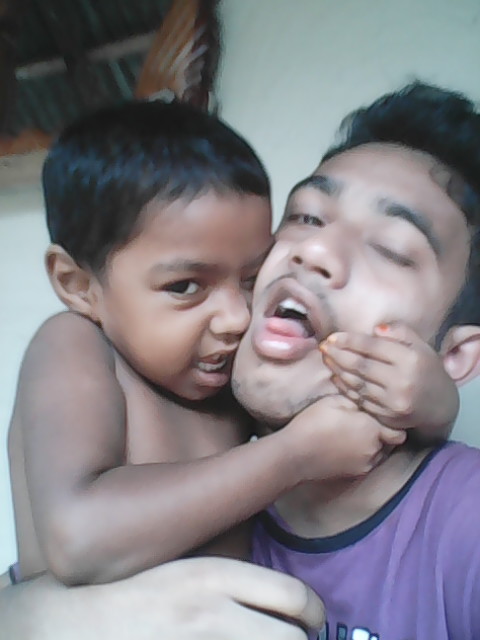 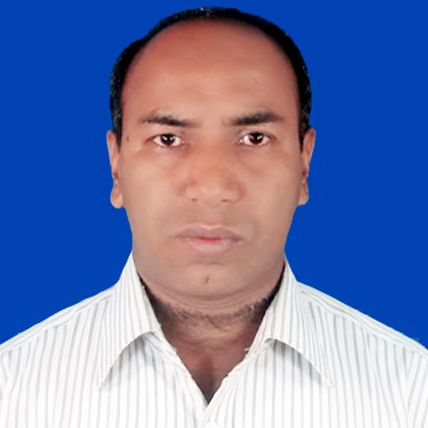 Identity
Md. Alamgir Hossain
Assistant Teacher(ict)
Rahimapur Fazil Madrasah,
Patnitala , Naogaon.
Phone No: 01723626108
G-mail: alamgirchz@gmail.com
Identity
Sub:  English 2nd paper.
Class: six,seven,eight,nine,ten.
Transformation of sentence
Follow the sentences
What type of sentences are these?


What type of sentences are these?
Only you can call me.
Alone he will go there.
He is not present today.
None can avoid death.
So today we are going to learn how to change affirmative to negative and vice versa(Edited)
Transformation 
    of Sentence
Learning outcomes
Ss can be able to-
          Format affirmative sentences
          Format negative sentences.
          Change affirmative to negative.
        Change to negative to affirmative
1. Sentence অর্থ অনুসারে ৫ প্রকার ।
AFFIRMATIVE TO NEGATIVE
Rule 1: Only/ alone/ merely → স্থানে→ None but(ব্যক্তি)/ nothing but(বস্তু)/ not more than or not less than(সংখা)
Rule 1: Affirmative বাক্যের শুরুতে বা মাঝে Only বা alone থাকলে Negative করার সময় Only বা alone এর পরিবর্তে উত্তর বাক্যের শুরুতে None but বসে । আর কোন পরিবর্তন হয়না ।
Aff: Allah Only  can help us.

Neg: None but  Allah can help us.
Example:
Affirmative:  Only  he can play good cricket.
Negative: None but  he can play good cricket.
2.                Allah can help us.







=                                Allah can help us.
Only
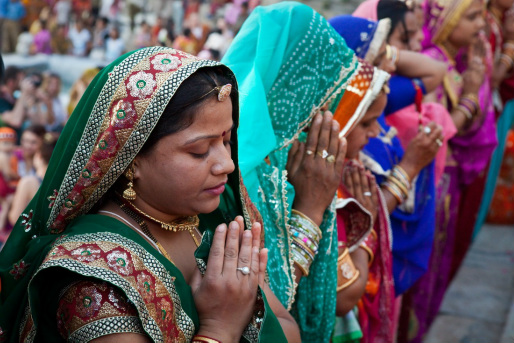 None but
For practice
Only he can play well.
Alone you are permit to go.
Note: বস্তুর ক্ষেত্রে only এর পরিবর্তে only এর স্থানে
nothing but বসে + বাঁকি সব ঠিক থাকে ।
Example
Aff: He has  only  a ball.
Neg: He has  nothing but  a ball.
 
Aff: He has   only   a story book.
Neg: He has  nothing but  a story book.
He likes                  Ice-cream.






= He likes                               Ice-cream.
Only
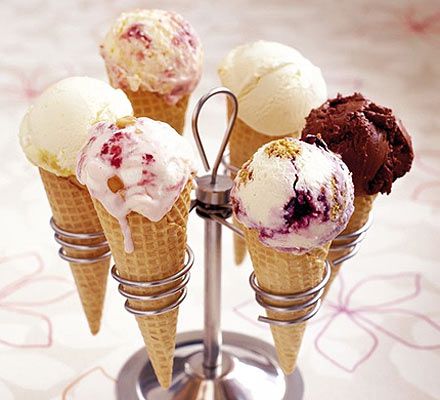 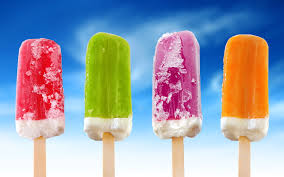 nothing but
2. He likes                Fusca.







= He likes                              Fusca
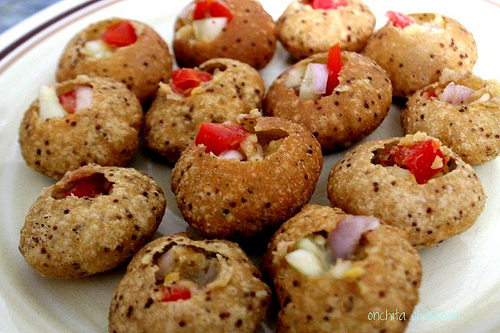 Only
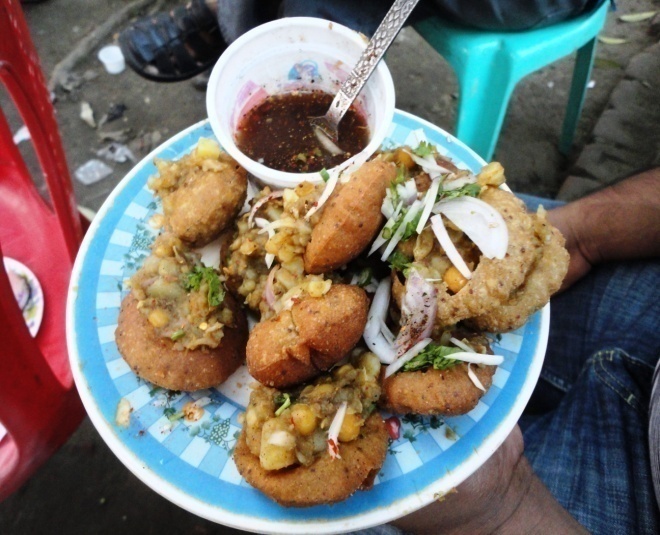 nothing but
For practice
I like to eat only Jung food.
He likes to drink only milk.
Note: বয়সের ক্ষেত্রে বা সংখ্যার ক্ষেত্রে only এর পরিবর্তে only এর স্থানে
not more than বসে + বাঁকি সব ঠিক থাকে ।
Example
Affirmative: He is   only    four.
Negative: He is  not more than   four.
Affirmative: They have  only   two cars.
Negative: They have  not more than   two cars.
2. It is                50 kg.






= It is                                       50 kg
Only
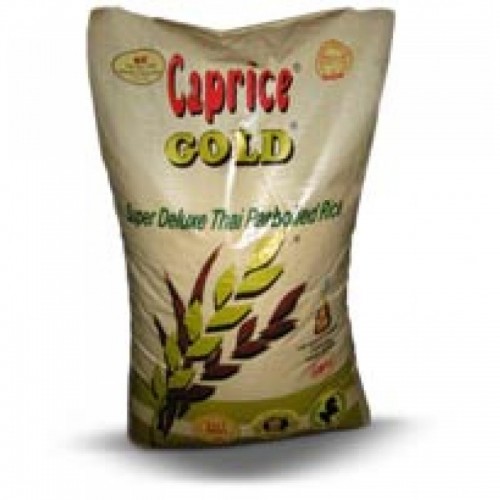 50 Kg
not more than
1. They are               13 years old





= They are                                     thirteen years old.
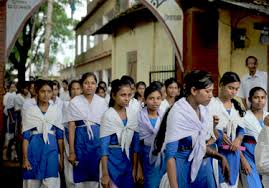 Only
not more than
For practice
I like to eat only Jung food.
He likes to drink only milk.
Rule 2: Must/Have to /Has to → স্থানে → Cannot but+মূল verb/ Cannot help+ (v+ing).
Affirmative sentence এ must থাকলে negative করার সময় must এর পরিবর্তে can not but/ can not help বসে ।
তবে can not help এর পরে যে verb থাকে তার সাথে ing যুক্ত করতে হয় ।
Example:
Aff: We  must  obey our parents.

Neg: We  cannot but  obey our parents 
                             or
We  cannot help     obey         our parents.
ing
You               help the poor.




= you                              help the poor
must
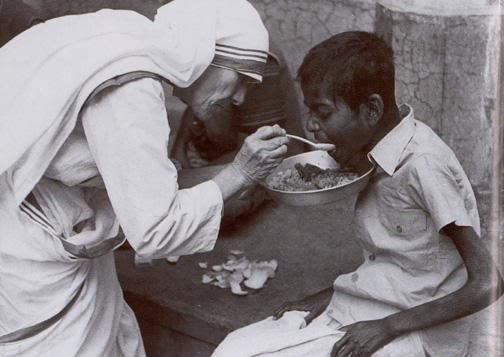 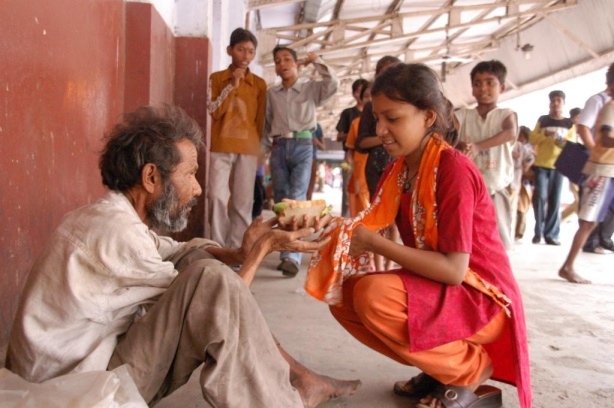 Cannot but
We                            love our mother.









= we                                       love our mother.
must
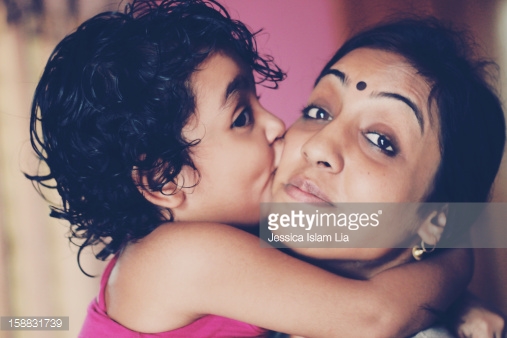 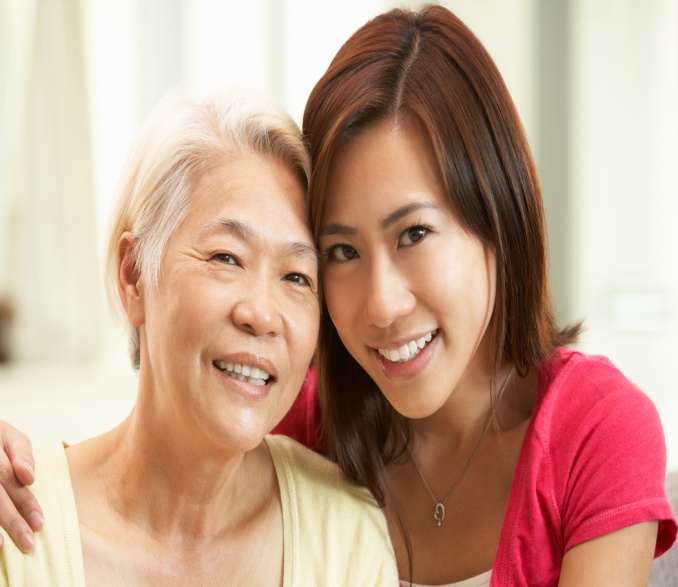 cannot but
For practice
1.Every man must die.
2. Every one  must present there.
Affirmative বাক্যের শুরুতে Every থাকলেক Negative করতে হলে every এর পরিবর্তে There is no বসে + every এর পরের শব্দটি বসে + but + প্রদত্ত sentence এর বাকী অংশ ।
Example:
Affirmative:  Every   one hates a terrorist.
one
but
hates a terrorist
Negative: There is no.
Affirmative: Every  body fears a lion.
fears a lior.
but
Negative: There is no
body
mother loves her child 






=                              m mother but loves her child
Every
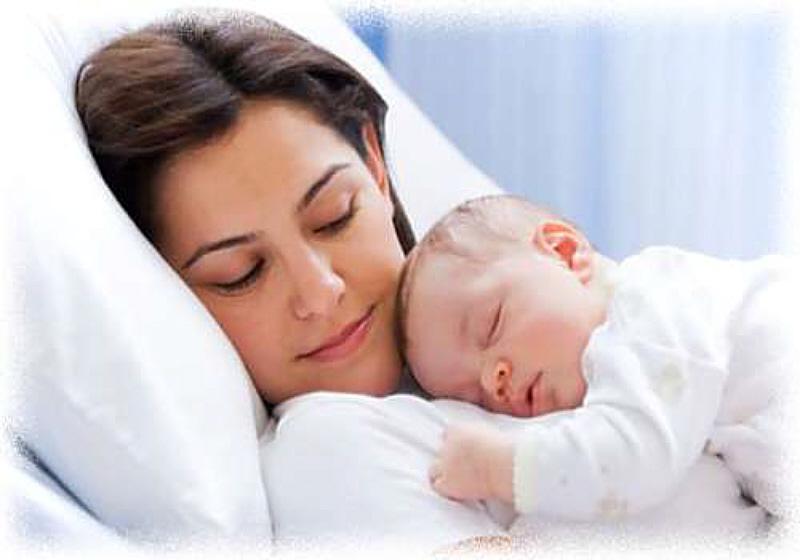 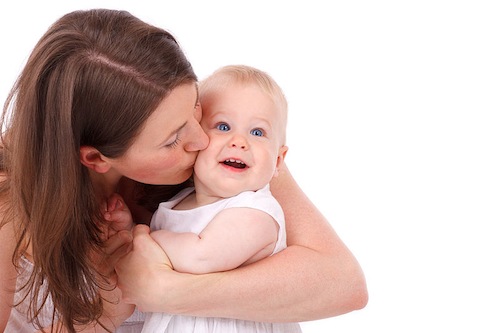 There is no
loves flower.




=                                                    loves flower.Or There is no none but loves flower.
Everybody
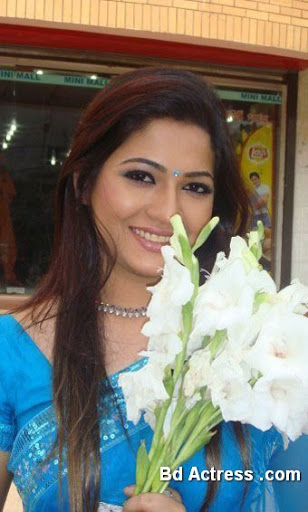 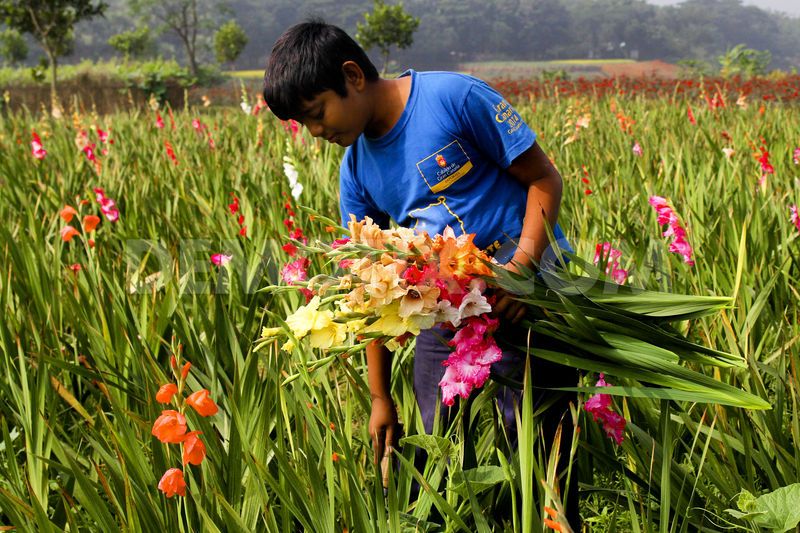 There is nobody but
For practice
Every one likes to play.
Every sister likes her brother.
Affirmative sentence এর শুরুতে বা মাঝে Both----and থাকলে Negative করার সময়→ Both  এর স্থানে  not only ---- and এর স্থানে  but also বসে । বাঁকি সব ঠিক থাকে ।
Example:
Aff:  Both  Dolon  and  Dola were excited
Neg: Not only dolon but also Dola were excited
Aff: I know  both  Rahim  and  Karim
I know not only Rahim but also Karim
Neg:
I like               meat               fish.







 = I like                        meat                       fish.
both
and
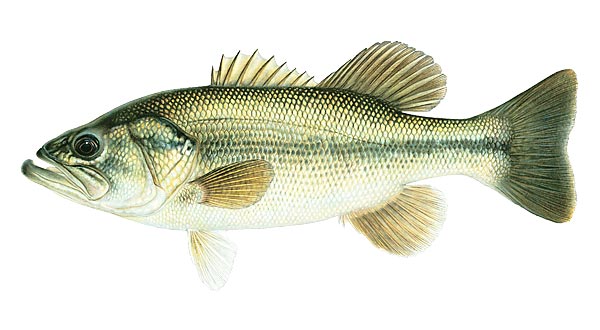 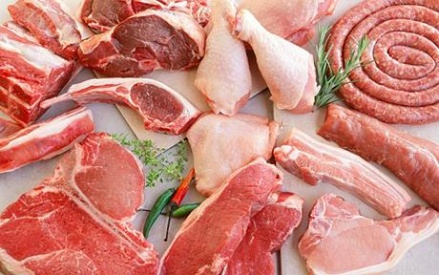 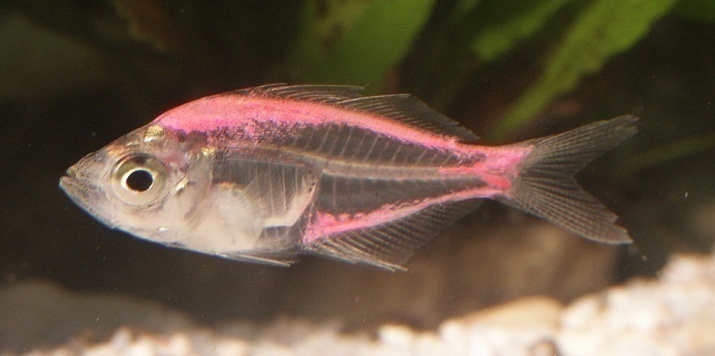 not only
but also
I like to play                 badminton                 cricket








I like to play                       badminton           cricket.
both
and
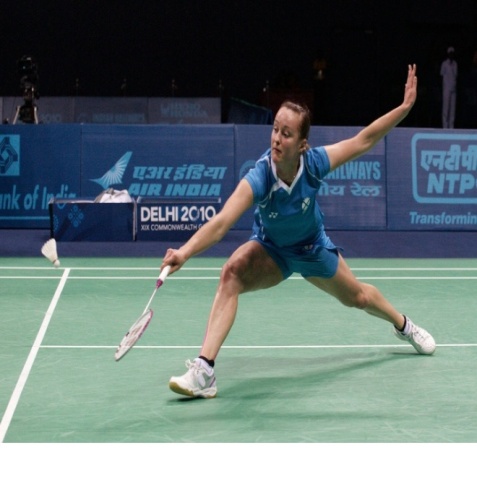 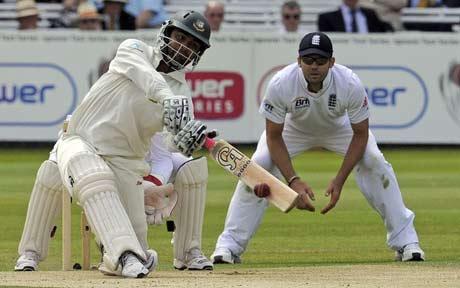 not only
but also
Affirmative sentence মাঝে and দ্বারা যদি দুটি Adjective or দুটি Noun যোগ থাকে) তাহলে Negative করার  সময় ১ম Adjective or Noun আগে not only  বসে + ২য় Adjective or Noun আগে  but also বসে । বাঁকি সব ঠিক থাকে ।
Example:
aff: He was   obedient   and   gentle.
not only
Neg: He was                    obedient                  gentle.
but also
I want to eat egg               vegetable.







= I want to eat not only egg                        vegetable.
and
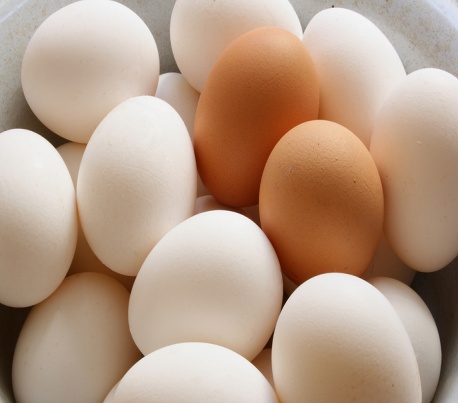 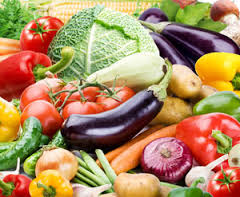 but also
They like playing                  reading.







=They like not only playing                       reading.
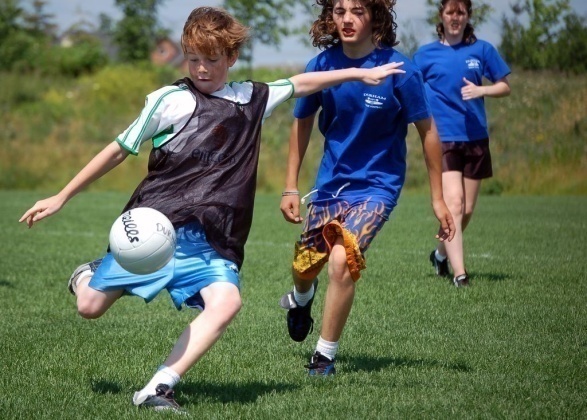 And
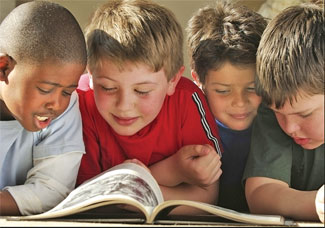 but also
For practice
I like to eat butter and ghee.
They like to play cheese and ludu
They like games and sports.
Rule 5: Everyone/ everybody/every person/ (every + common noun)/all → স্থানে → There is no + attached word + but.
 
Example:
 
Aff: Every mother loves her child.
 
Neg: There is no mother but loves her child.
Affirmative sentence এর শুরুতে As soon as থাকলে Negative করার সময় As soon as এর স্থানে no sooner had বসে + প্রদত্ত Sentence এর কর্তা বসে + সে Sentence এর মূল verb এর v3 বসে + কমা পর্যন্ত বসে + কমার স্থানে than + দ্বিতীয় বাক্য বসে ।
Example:
Aff:  As soon as   the thief  saw  the police, he ran away.
seen
Neg:                             the thief             the police             he ran away.
No sooner had
than
the thief saw the police             he ran away.






=                                     the thief seen the police than he ran away.
,
As soon as
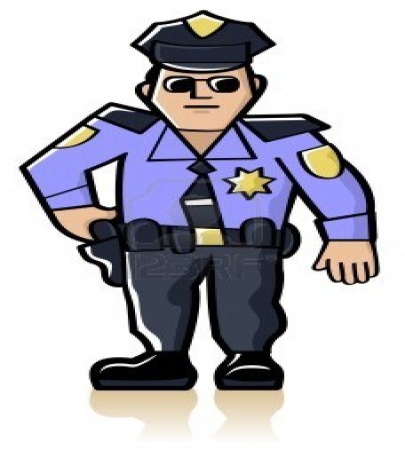 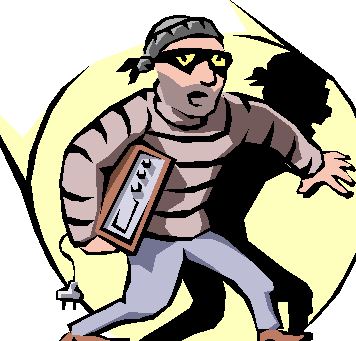 No sooner had
Than any other/than all other যুক্ত comparative degree কে Negative করতে হলে –
প্রথমে No other +
প্রদত্ত verb +
any other/all other এর পরের অংশ বসে +
as
comparative degree এর positive form +
so/as বসে +
+
প্রদত্ত sentence এর subject.
Example:
Affirmative: He is better   than any other   boy in the class.
as
as
is
No other
Negative:
good
he.
boy in the class
Better
Affirmative: Dhaka is bigger than all other cities in Bangladesh.
Negative: No other city in Bangladesh is as big as Dhaka.
Superlative degree যুক্ত Affirmative sentence কে Negative করতে হলে –
as +
No other +
verb +
superlative degree এর positive form
superlative এর পরের অংশ +
+ as +
প্রদত্ত sentence এর subject.
aff: Dhaka is the biggest city in Bangladesh.
Neg:
No other
is
City in Bangladesh
as
as
big
Dhaka
biggest
Affirmative: You are the best boy in the class.
Negative: No other boy in the class is as good as you.
Rule 9: Affirmative Sentence এর মধ্যে Always থাকেলে Negative করার সময় Alwaysএর পরিবর্তে Never বসে + মূল ক্রিয়া বা (p.v) এর বিপরির্ত শব্দ বসে + বাঁকি সব ঠিক থাকে ।
Example:
 Aff: I shall  always remember you.
 Aff: I shall            remember you.
Neg: I shall never forget you.
never
Forget
always
Rule 9: Affirmative Sentence এর মধ্যে শুধু Adjective থাকেলে Negative করার সময় উক্ত
Adjective এর বিপরিত শব্দ বসে এবং উক্ত বিপরিত শব্দের আগে Not বসে + বাঁকি সব ঠিক থাকে ।
Example:
Affirmative:   He is a   good  man.
bad
not
Negative: He is         a  good   man.
Healthy
Unhealthy
Honest
Dishonest
Hard
Easy
Kind
Unkind
Morral
Immorral
Ordinary
Extraordinary
Rich
Poor
Obedint
Disobedient
Please
Displease
Insincher
Sincher
Sorrow
Joy
Useful
Uselose
Love
Hate
Mortal
Immortal
Punctual
Late
Real
Unreal
Top
Bottom
Wish
Unwise
True
False
Unity
Disunity
Solvent
Insolvent
Young
Old
Mad
Sane
Remember
Forget
Right
Wrong
Willing
Unwilling
Common
Uncommon
Obey
Disobey
Doubtful
Undoubtful
Litarate
Illitarate
Responsibily
Irresponsibily
Regular
Irregular
Affirmative: Rakib is an   honest   boy.
not
Negative: Rakib is         an   honest   boy.
dishonest
Affirmative: This was   an   ordinary       ship
not
Negative: This was             an          ordinary       ship
extra-ordinary
Affirmative  sentence এর  মধ্যে Too.....to যুক্ত sentence কে Negative করতে হলে –  Too এর জায়গায় so /very বসে + Too এর পর  থেকে to পূর্ব পর্যন্ত + to এর পরির্বতে that  বসে + প্রথম subject  + Present tense হলে  can not/may not Past হলে could not/might not বসে + প্রদত্ত to এর পরের অংশ বসে । + বাঁকি সব ঠিক থাকে ।
Example:
Aff: He is   too  weak   to   walk.
that
Neg: He is too weak   to                              walk.
so
he cannot
Affirmative  sentence এর  মধ্যে Too.....to যুক্ত sentence কে Negative করতে হলে –  Too এর জায়গায় so /very বসে + Too এর পর  থেকে to পূর্ব পর্যন্ত + to এর পরির্বতে that  বসে + to এর পূবে যে object থাকে তার Subject বসে  + Present tense হলে  can not/may not Past হলে could not/might not বসে + প্রদত্ত to এর পরের অংশ বসে । + বাঁকি সব ঠিক থাকে ।
Example:
Affirmative: The sum was  too  difficult for  me     to  work out.
Negative: The sum was  so  difficult for  me   that                         
      I    could not work out.
Afftrmative Sentence এর মধ্যে As...As  থাকলে  Negative করার সময় – ১ম As এর জায়গায় not less বসবে এবং ২য় as এর জায়গায় thanবসবে + বাঁকি সব ঠিক থাকবে ।
Example:
Aff: Simi was  as  wise  as  Rimi.
Aff: Simi was      as     wise    as     Rimi.
not less
than
Neg: Simi was not less wise than Rimi.
Afftrmative Sentence এর মধ্যে Less...than  থাকলে  Negative করার সময় –  Less এর জায়গায় not as বসবে এবং than এর জায়গায় as বসবে + বাঁকি সব ঠিক থাকবে ।
Example:
Affirmative: He is  less  ugly  than  you said.
as
Affirmative: He is    less       ugly   than     you said.
not as
Negative: He is not as ugly as you said.
Rule 12: Affirmative ‍বাক্যটি Universal truth(চির সত্য) হলে negative করার সময়  interrogative + negative তৈরী করতে হবে.
Example:
Aff: The Sun sets in the west.
Neg:                 the Sun set in the west.
Doesn’t
AFF -  Milk   is   White
Isn’t
Neg –             Milk White
Affirmative ‍বাক্যটির মধ্যে যদি Sometimes থাকলে negative করার সময় Subject এর পরে do not/ does not + Sometimes এর পরিবর্তে  always বসে + বাঁকি সব ঠিক থাকে .
Example:
Aff: Rahim   sometimes   visits me.
Aff: Rahim         sometimes          visits me.
doesn’t always
Neg: Rahim  doesn’t  always  visit me.
Affirmative ‍বাক্যটির মধ্যে যদি Many থাকলে negative করার সময় Subject এর পরে do not/ does not +Have Many এর পরিবর্তে  a few/few বসে + বাঁকি সব ঠিক থাকে . Example:
Aff: I have  many  friends.
Aff: I      have  many            friends.
donot have few
Neg: I  donot have few  friends.
Neg: I  donot have few  friends.
Affirmative ‍বাক্যটির মধ্যে যদি a few/few থাকলে negative করার সময় Subject এর পরে do not/ does not + Have + a few/few এর পরিবর্তে Not Many বসে + বাঁকি সব ঠিক থাকে . Example:
Aff: Bangladesh has a few scholars.
 
Neg: Bangladesh doesn’t have many scholars.
Affirmative ‍বাক্যটির মধ্যে যদি belongs + Much থাকলে negative করার সময় Subject  এর পরে do not/ does not + উক্ত belongs + Much এর পরিবর্তে  A Littlr  বসে + বাঁকি সব ঠিক থাকে .
Example:
Aff: He belongs  much  money.
Aff: He       belongs  much          money.
doesn’t belong a little
Neg: He doesn’t belong a little money.
Affirmative ‍বাক্যটির মধ্যে যদি A Little থাকলে negative করার সময় Subject এর পরে do not/ does not + Have+ A Little  এর পরিবর্তে  Much বসে + বাঁকি সব ঠিক থাকে . Example:
Aff: Dolon has   a little  riches.
Aff: Dolon has      a little                riches.
doesn’t have much
Neg: Dolon doesn’t have much riches.
Form some groups and change the sentences as directed-
We must obey our parents.( Neg)
None but he can deny the matter. (Affirmative)
They like to play  nothing but cricket. (Affirmative)
I like both banana and apple. (Neg)
No sooner had I reached the station than the train left. (Affirmative)
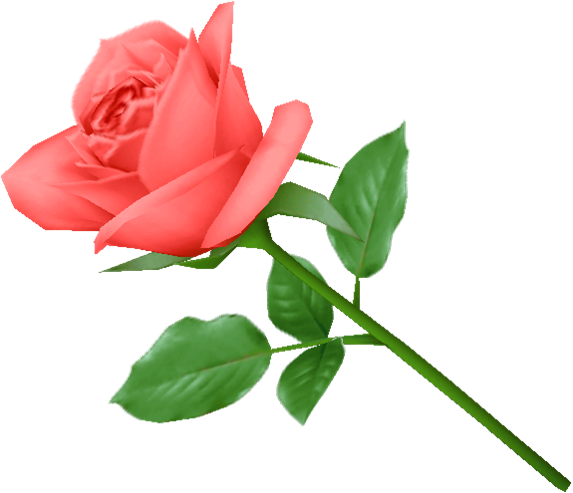 Good Bye
No more today
Thank you